Course:
Room: 302Capacity: 56
Seating Chart
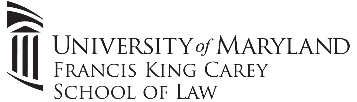 Semester:
Professor: